Распределение по возрасту
Распределение по полу
Виды попыток
соответствие суицидального поведения общему стилю (паттернам) поведения в течение жизни
завершенные
незавершенные
1местоконфликтные отношения в собственной семье - более чем в 70 % случаев;
жестокое обращение с детьми и подростками;
 физическое и моральное насилие
игнорирование базовых потребностей; депривация,
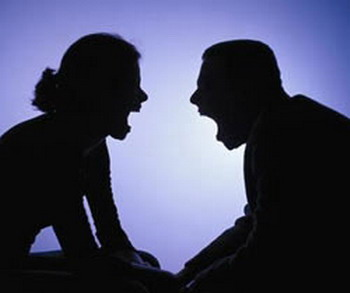 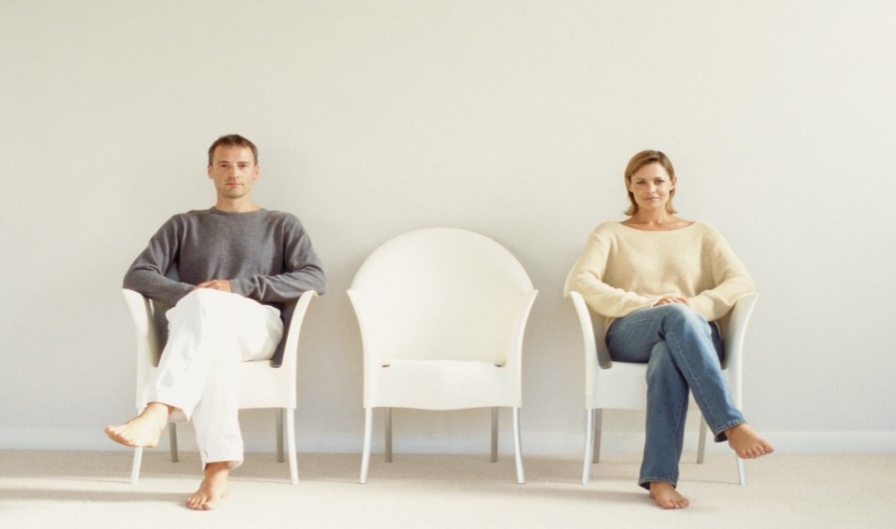 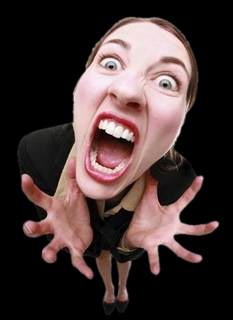 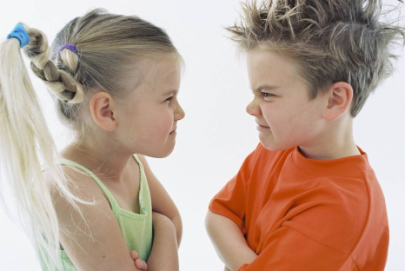 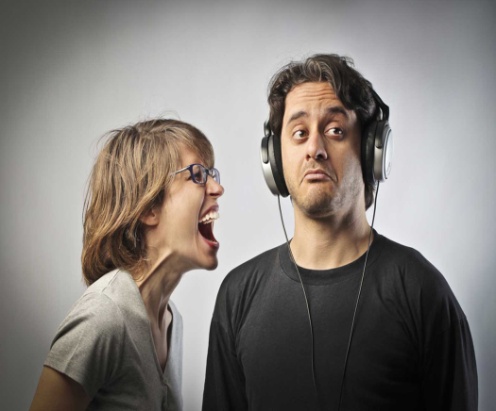 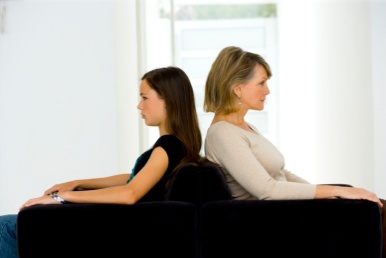 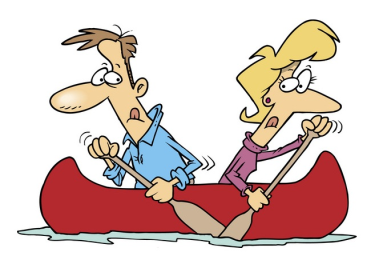 Субъективные причины суицида:
2 место – отвержение в значимой группе сверстников  - около 15% случаев; 
3 место - проблемы успеваемости в школе и в других образовательных учреждениях, в том числе связанные с ЕГЭ и ГИА – 10%;
-   авторитарная педагогика; 
 -  неоправданная интенсификация учебного   процесса с усложнением школьных  программ;  
  - отвержение одноклассниками; 
  - стойкая школьная дезадаптация.
4 место - неразделённые чувства –  5%.